2023 Communications Presence Review
Table of Contents
Social Media
Analytics
Top Performing Posts
Earned Media
News Media Stories
Press Conferences
Paid Media
Branding, Immunizations, and STI/HIV Videos
Septa Syphilis and HPV Vaccination Campaigns
Video Production
DCHD Full House
Drive-Thru Flu Shot Clinic
2
Social MediaThe Delaware County Health Department Maintains 3 individual Social Media Accounts-DCHD has access to the County YouTube and LinkedIn Channels
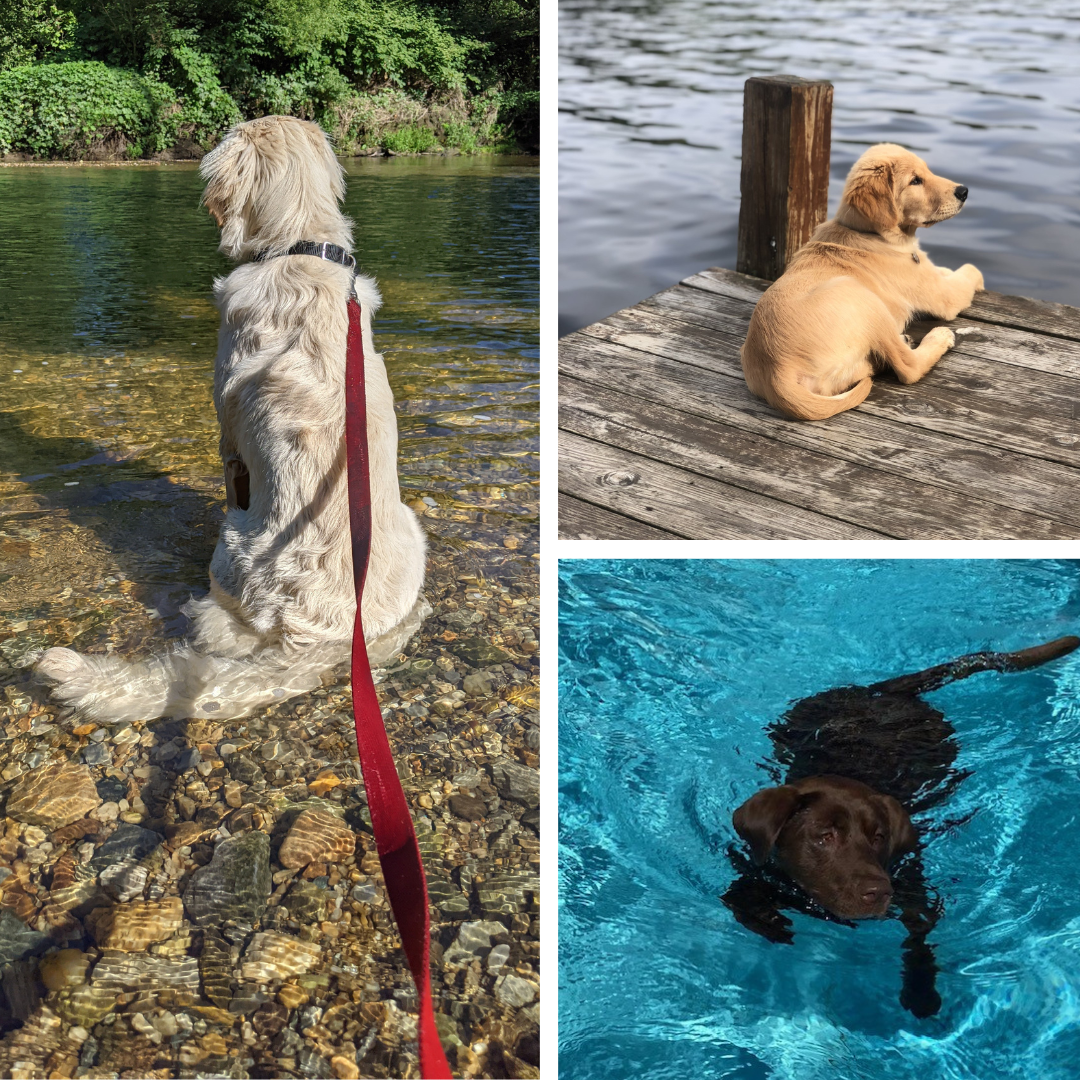 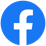 Facebook - @DelcoHealth	     
	Dec. 2023 -1.4k Followers	 98.6K Reached       - 2023     
	Dec. 2022 -600  Followers	 7.6K Engagements - 2023
 
	Instagram - @delcohealthdepartment
	Dec. 2023 560 Followers	 19.6K Impressions - 2023		
	Dec. 2022 292 Followers	 Average 3k per month

	X(Twitter) - @DelcoHD
	Dec. 2023 147 Followers	 24.8K Impressions - 2023
	Dec. 2022 50   Followers	 Average 2k per Month
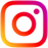 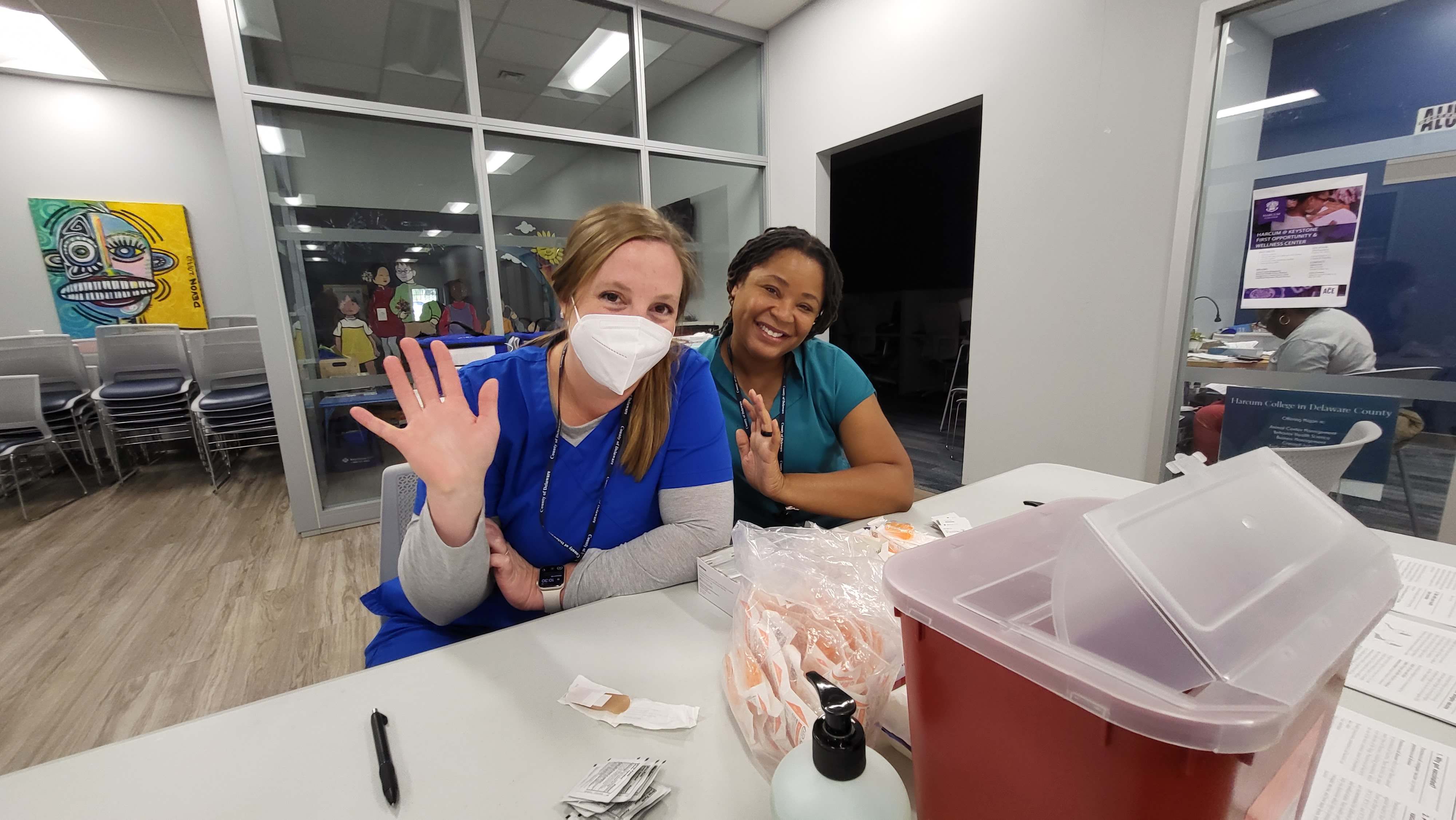 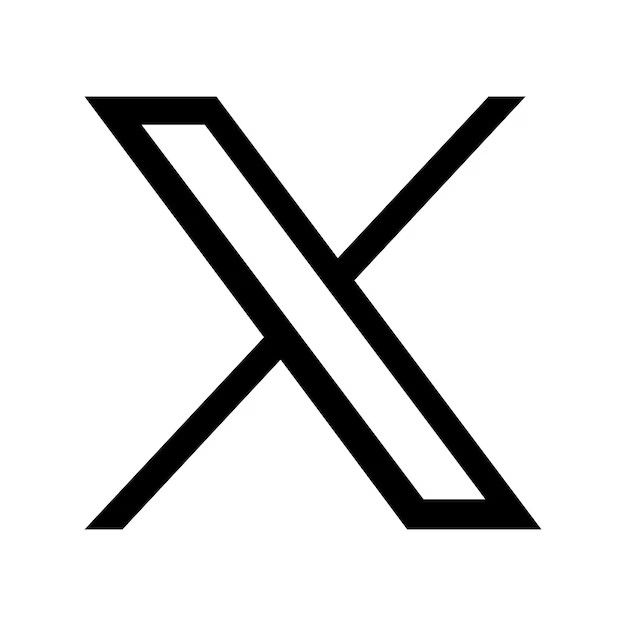 3
Top Performing Social Media Posts
DCHD Full House Reel
Canadian Wildfire
Black History Month Public Health Pioneer
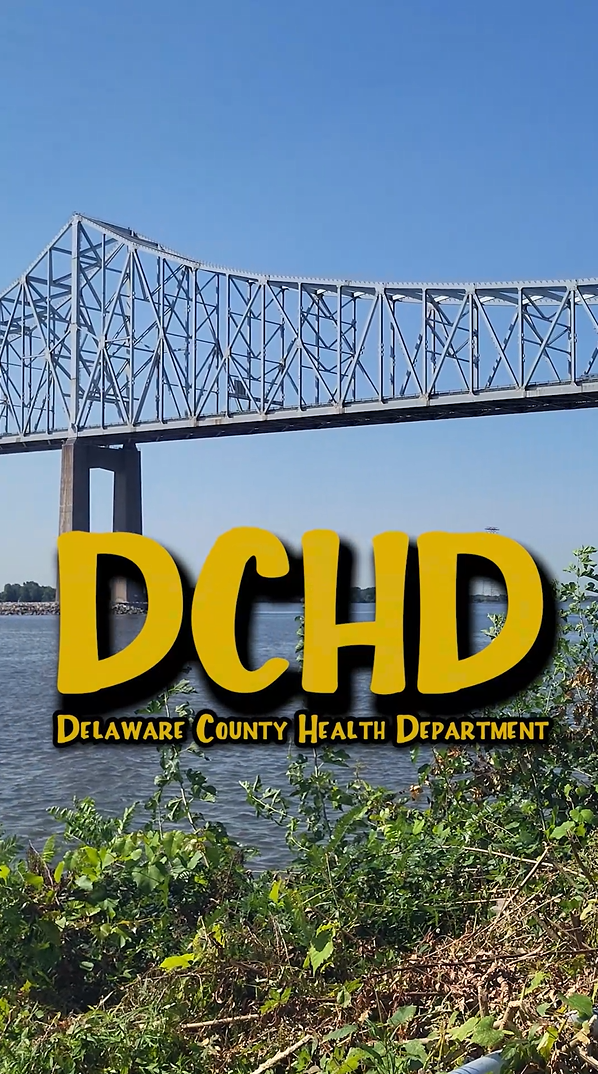 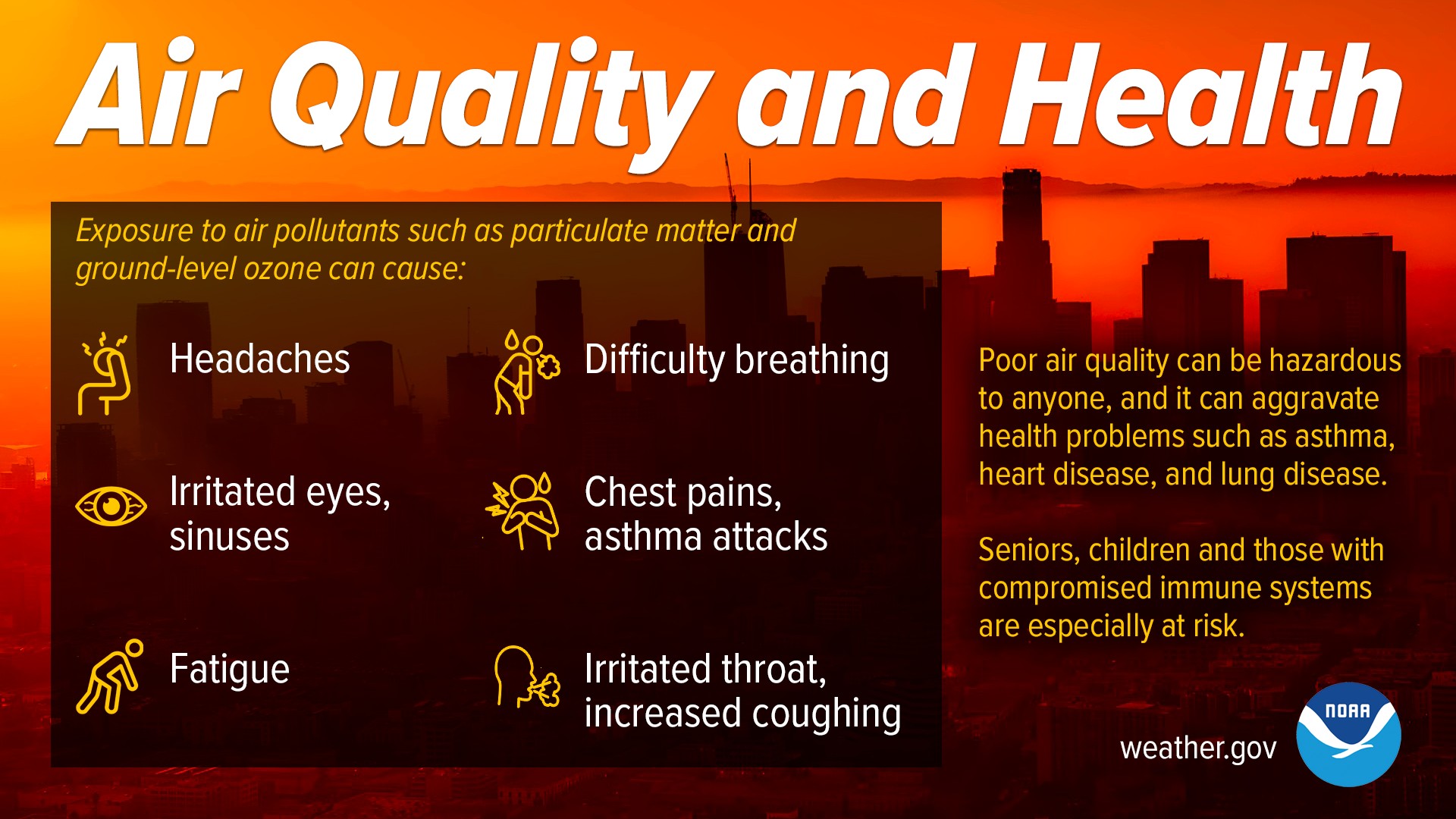 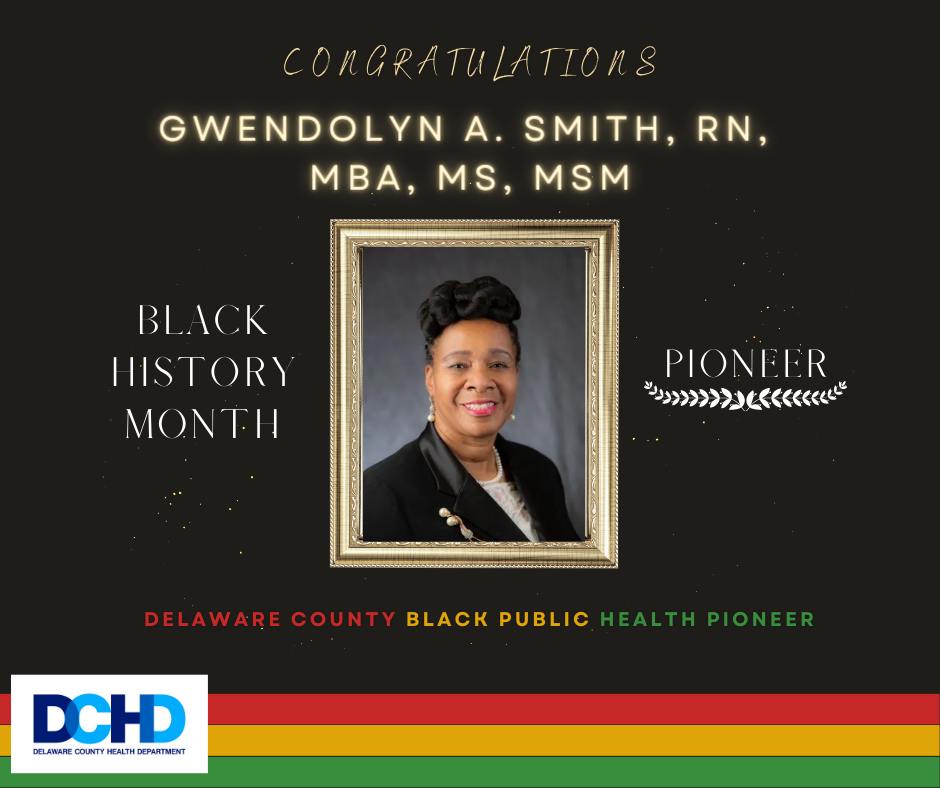 Facebook
15.9K Accounts Reached
2.4K Engagements
Facebook
5,419 Accounts Reached
994 Engagements
4
651 views 
80 interactions
Instagram
Earned Media-Earned Media is referred to as no cost local or national news coverage.
Top Stories
Penn Wood Tuberculosis Case 
DCHD Delivers 1-Year Department Anniversary Gift
Community Health Assessment Launch
Jefferson Mammogram Screening Events
DCHD Delivers Thanksgiving
Deterra Drug Deactivation System Pouch Mailing Campaign
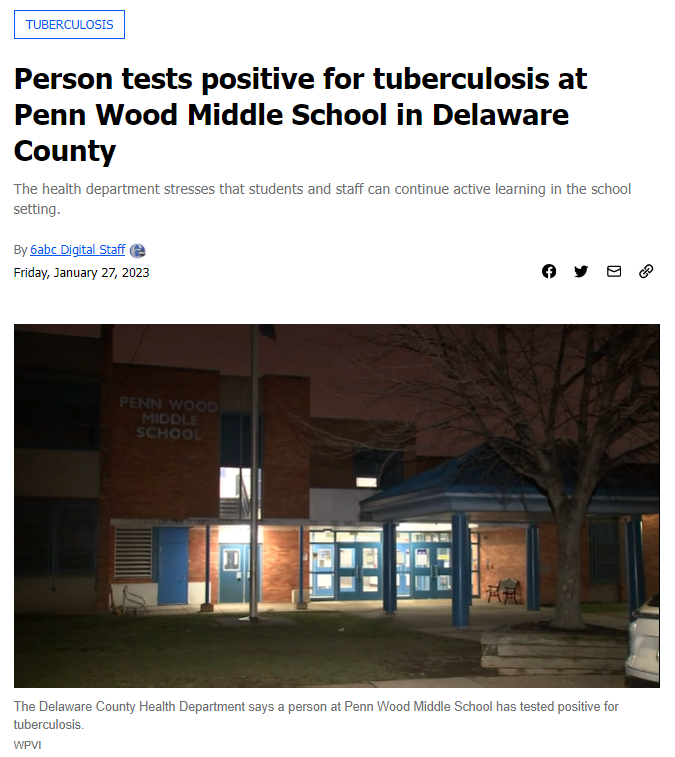 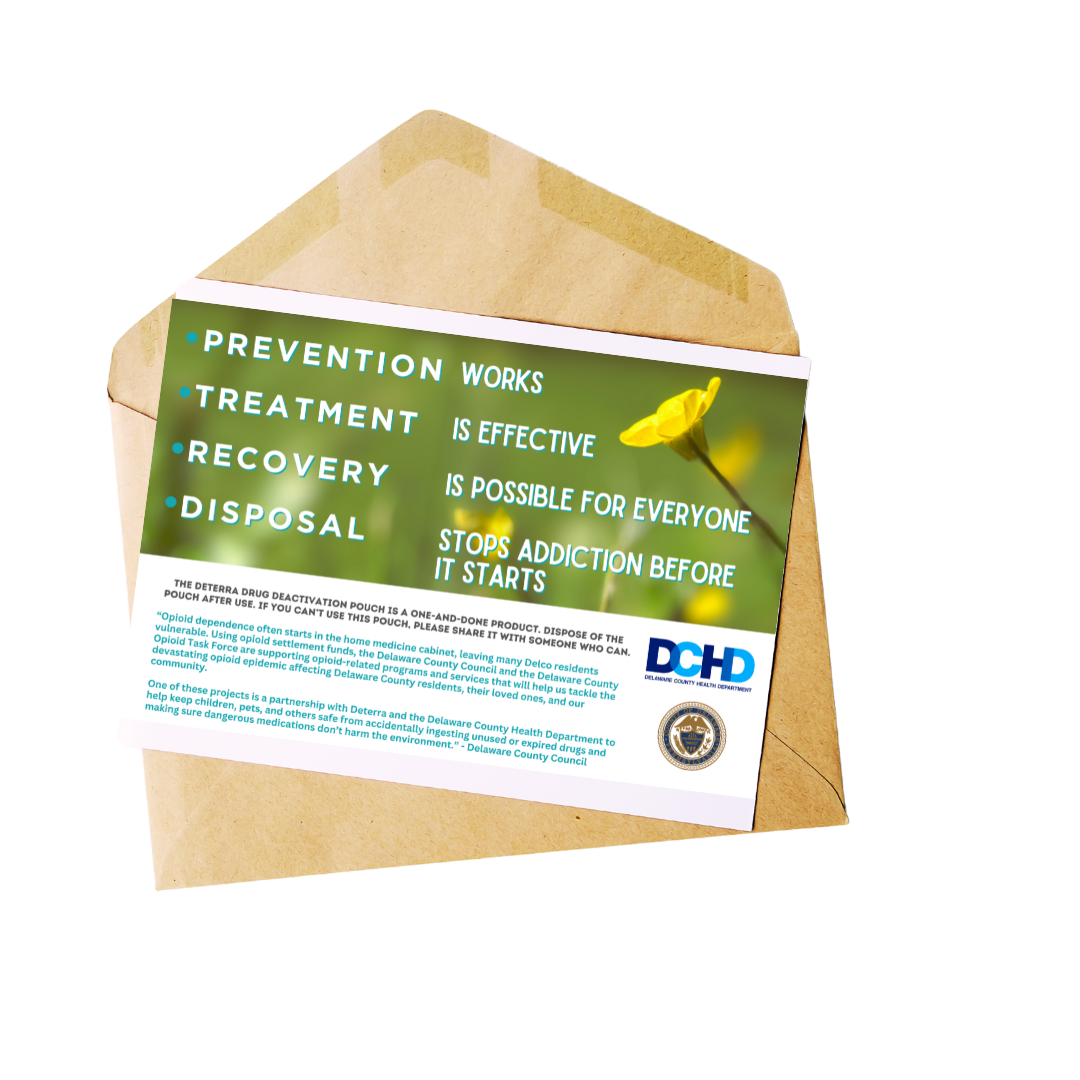 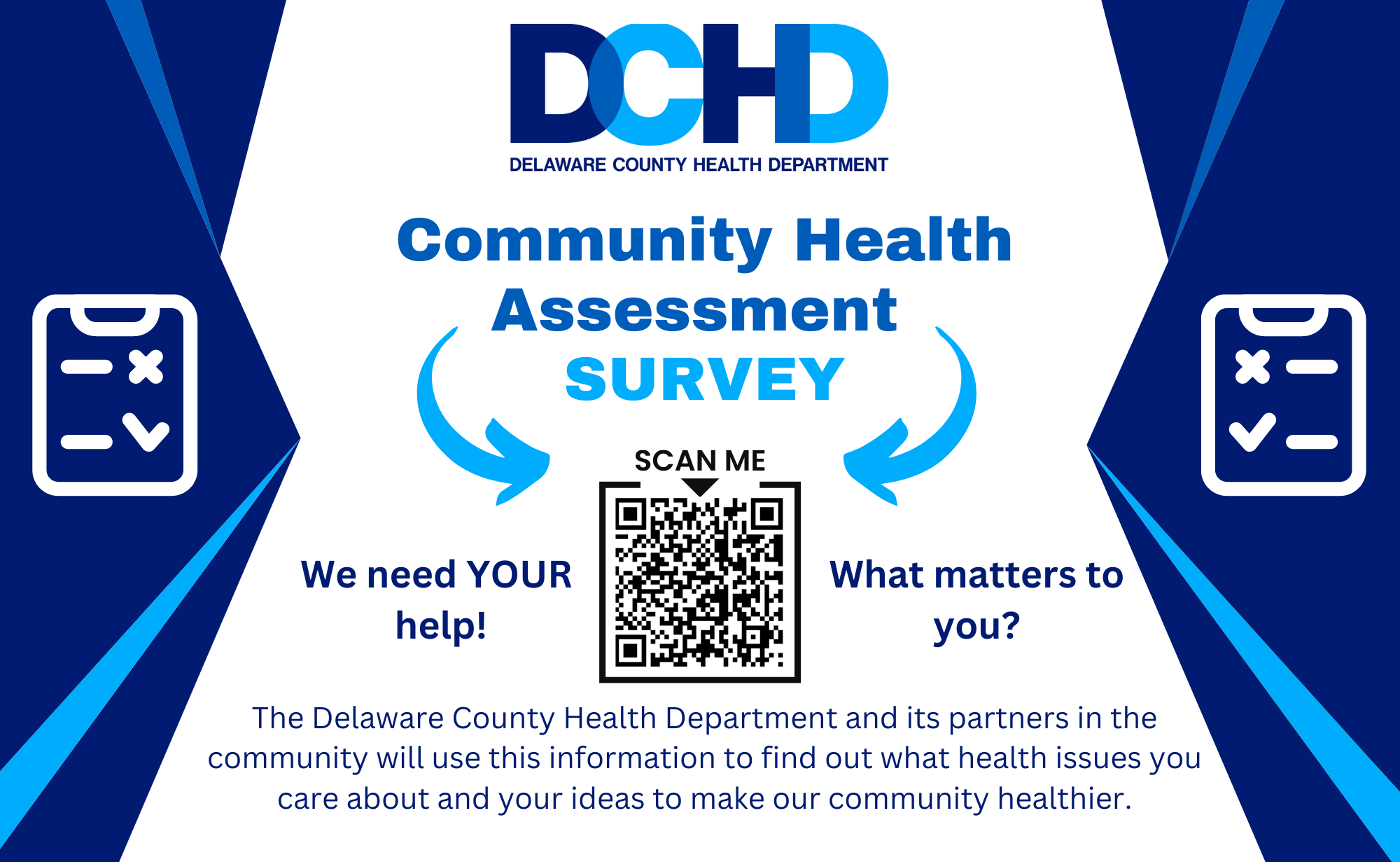 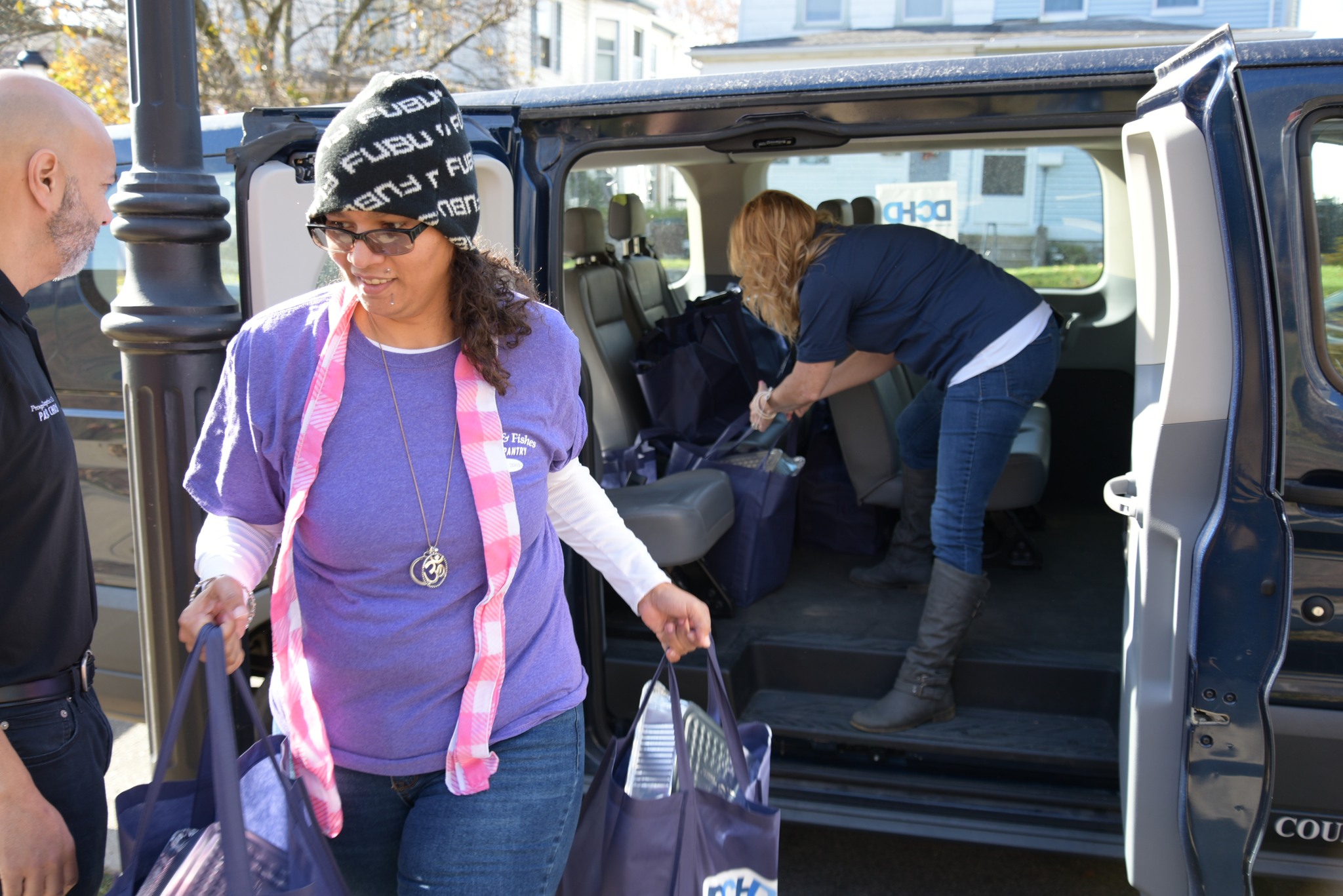 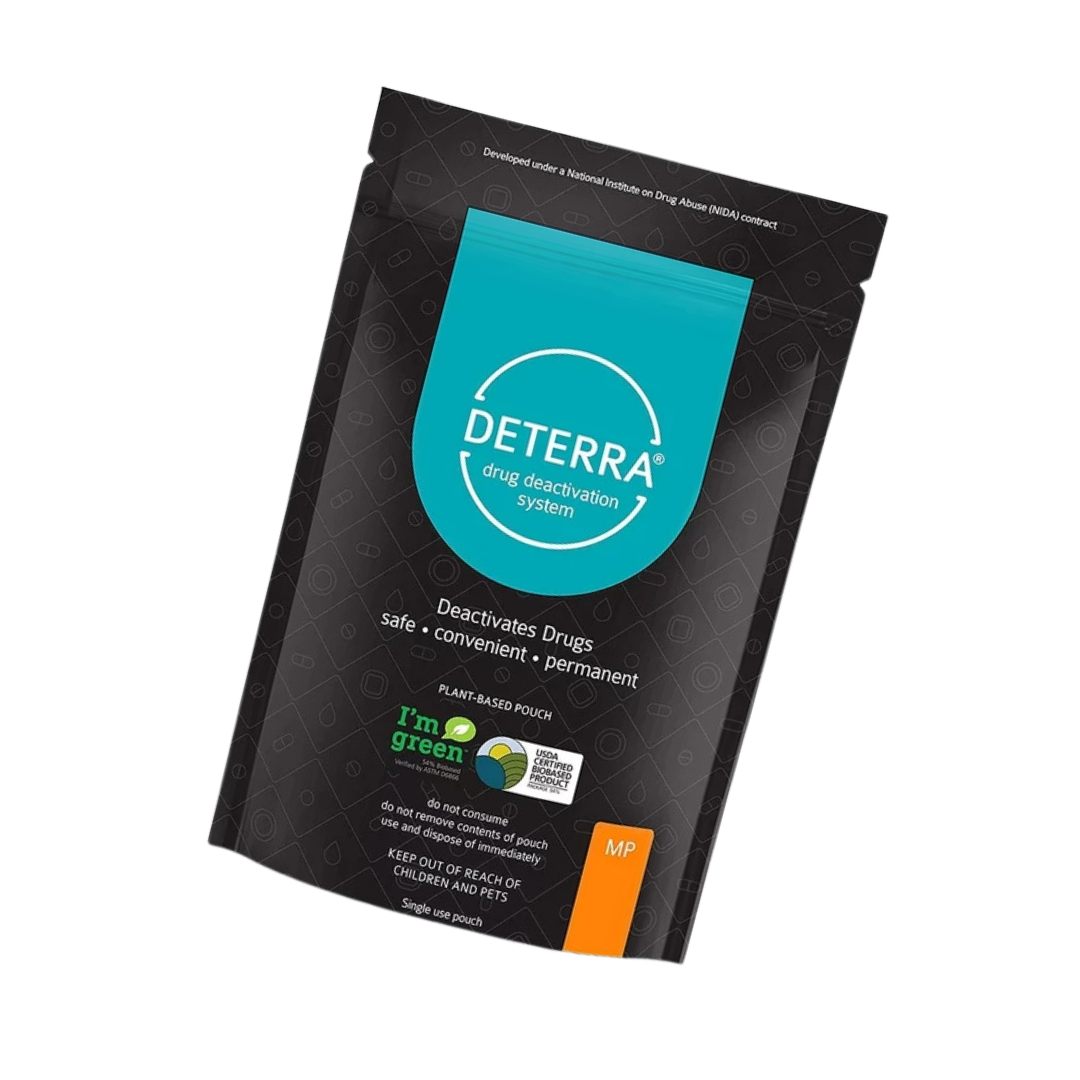 Paid Media
Elemeno Productions:
Branding, STI/HIV, and    Immunizations Videos
Septa:
Syphilis Awareness and HPV Vaccination Campaigns
Paid Media
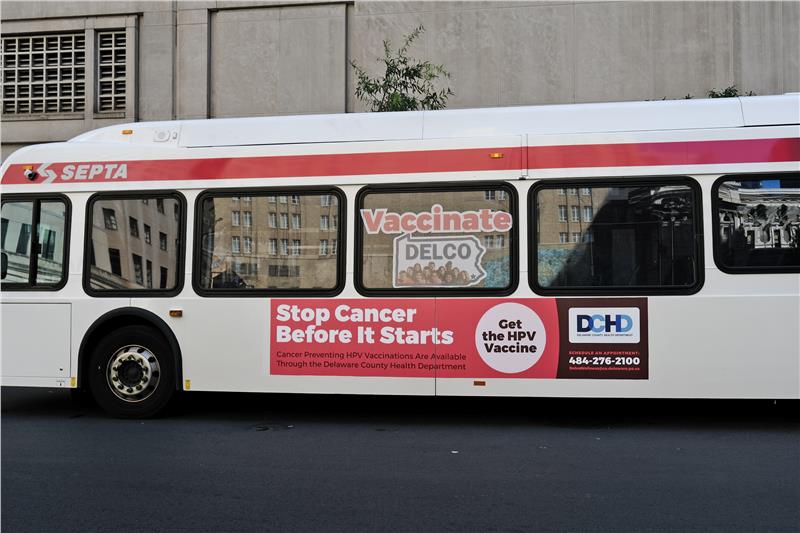 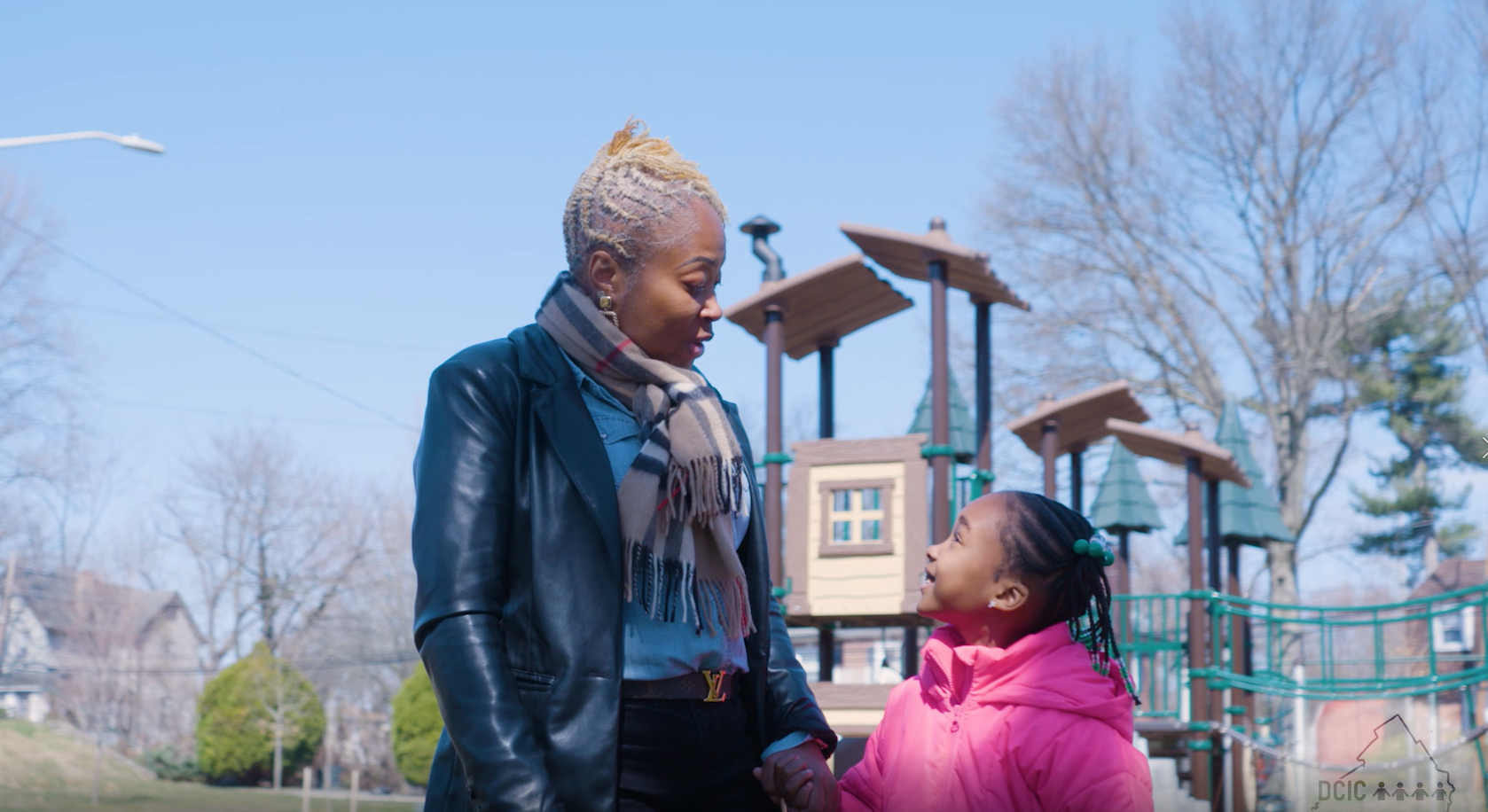 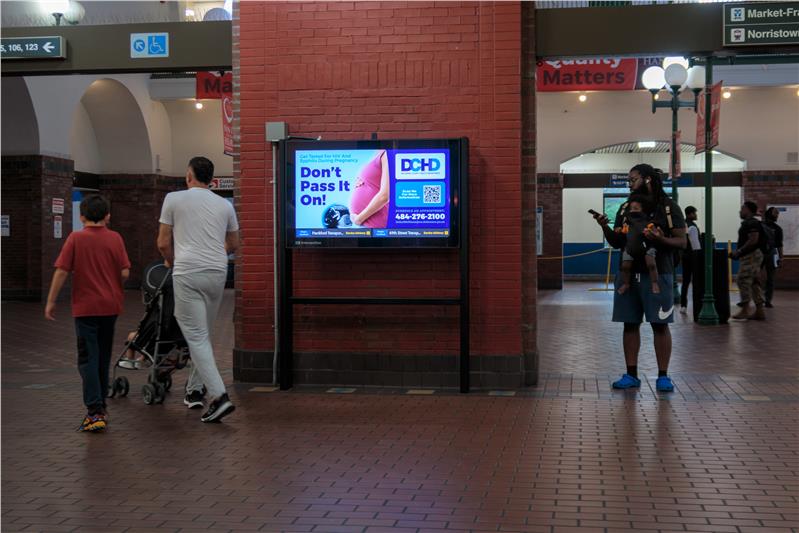 Drive-Thru Flu Shot Clinic
https://www.youtube.com/shorts/Z7ffW2yli1s
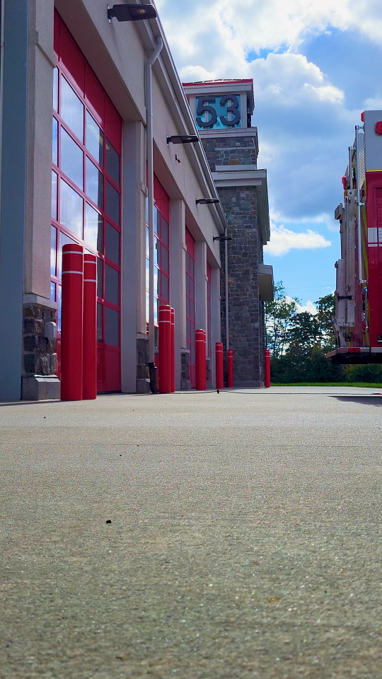 7
DCHD Full House
https://www.youtube.com/shorts/lXIy2y9In3E
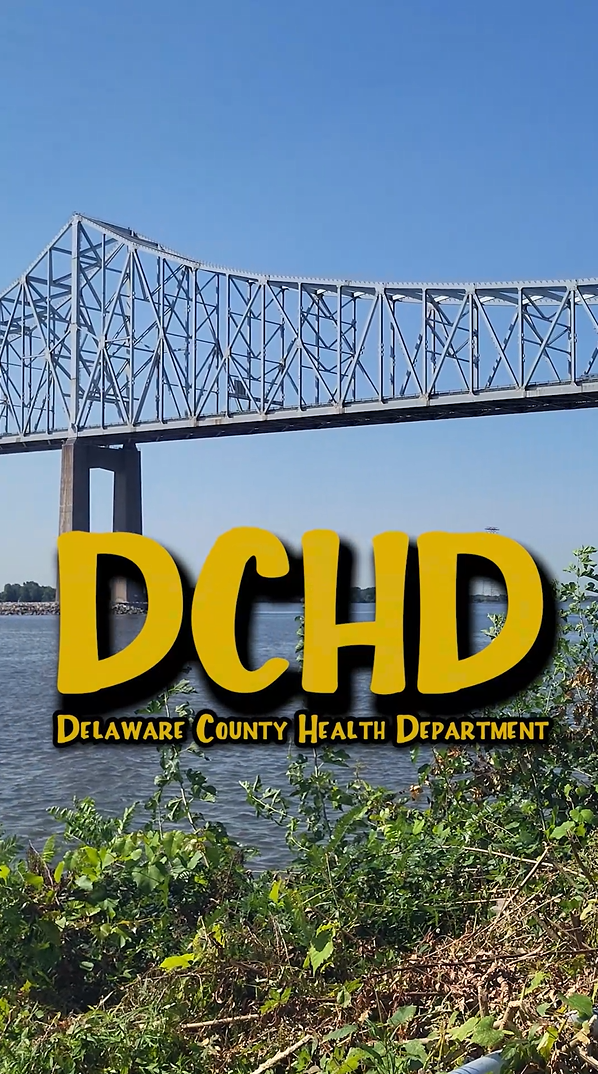 8